10 Quick Ways to Embed User-Centered Design
Ross McCulloch - Third Sector Lab
Connect on LinkedIn


ross@thirdsectorlab.co.uk 
075151 62 686
www.thirdsectorlab.co.uk
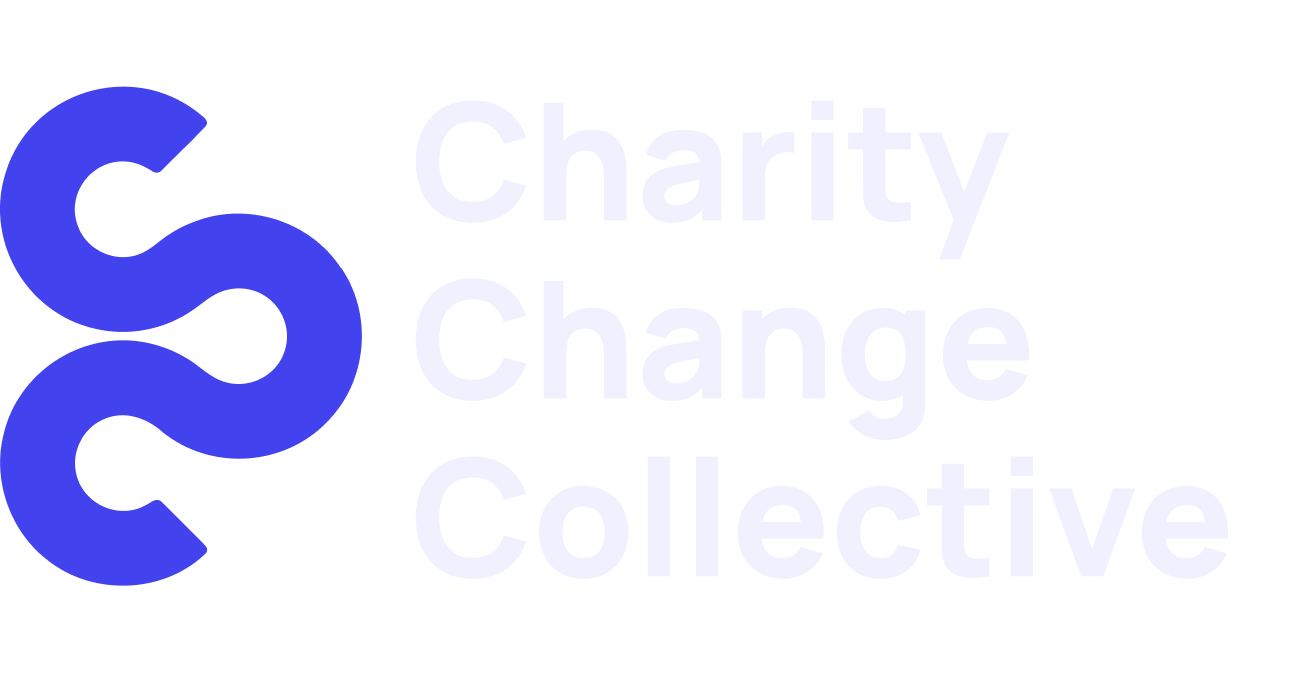 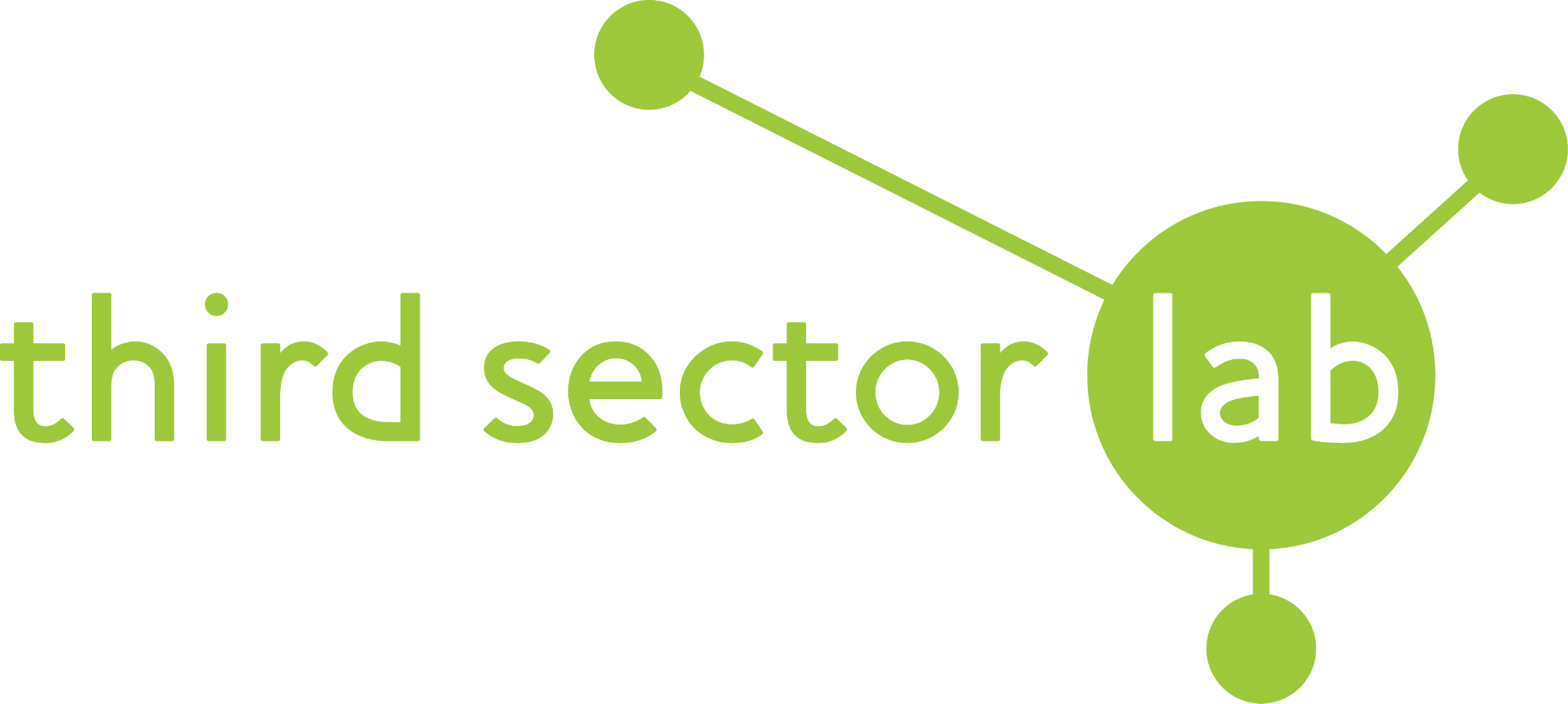 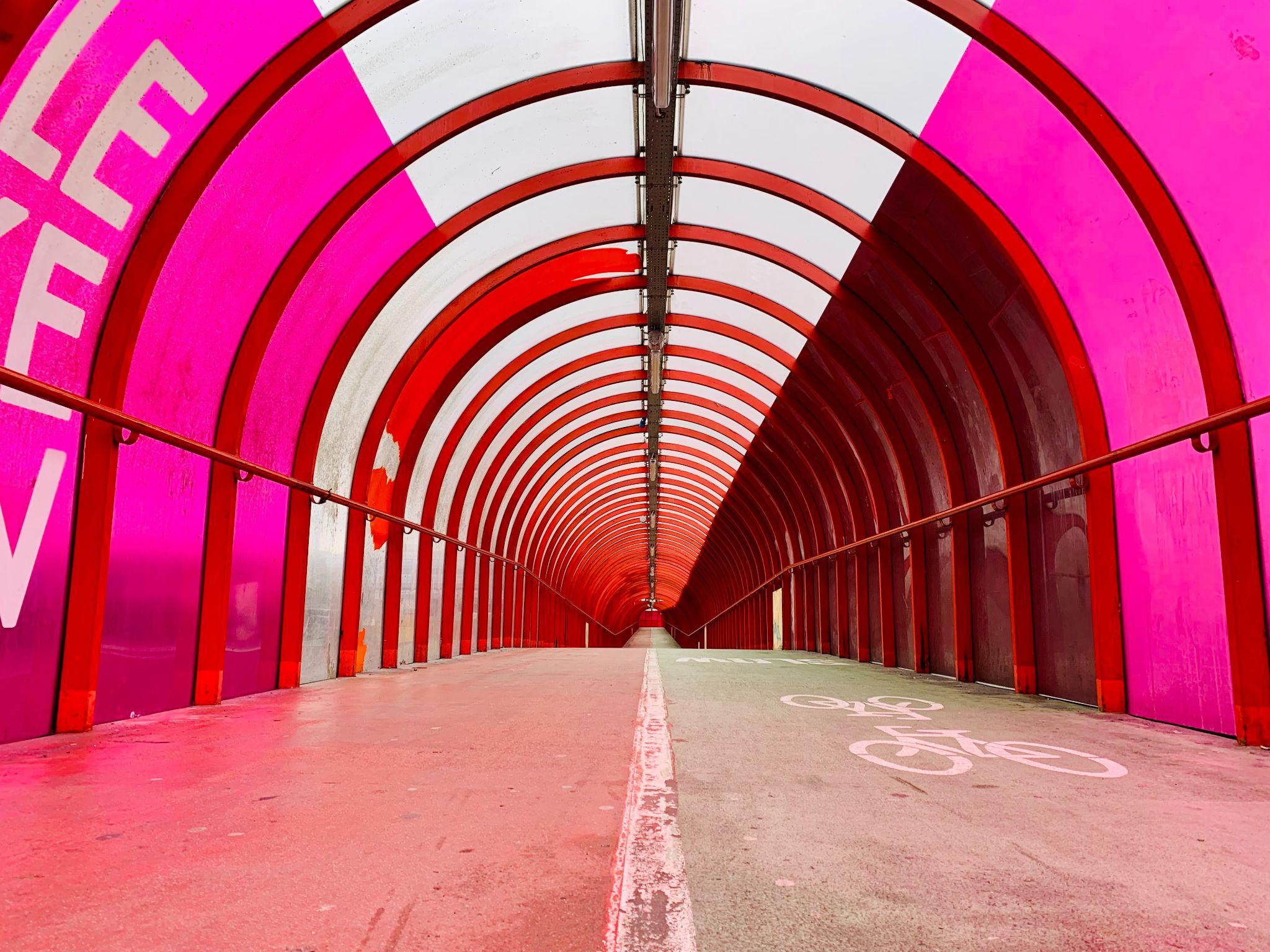 What do we need?

Principles
Process, tools & techniques
Training & talent
Leadership, culture & mindset
Time
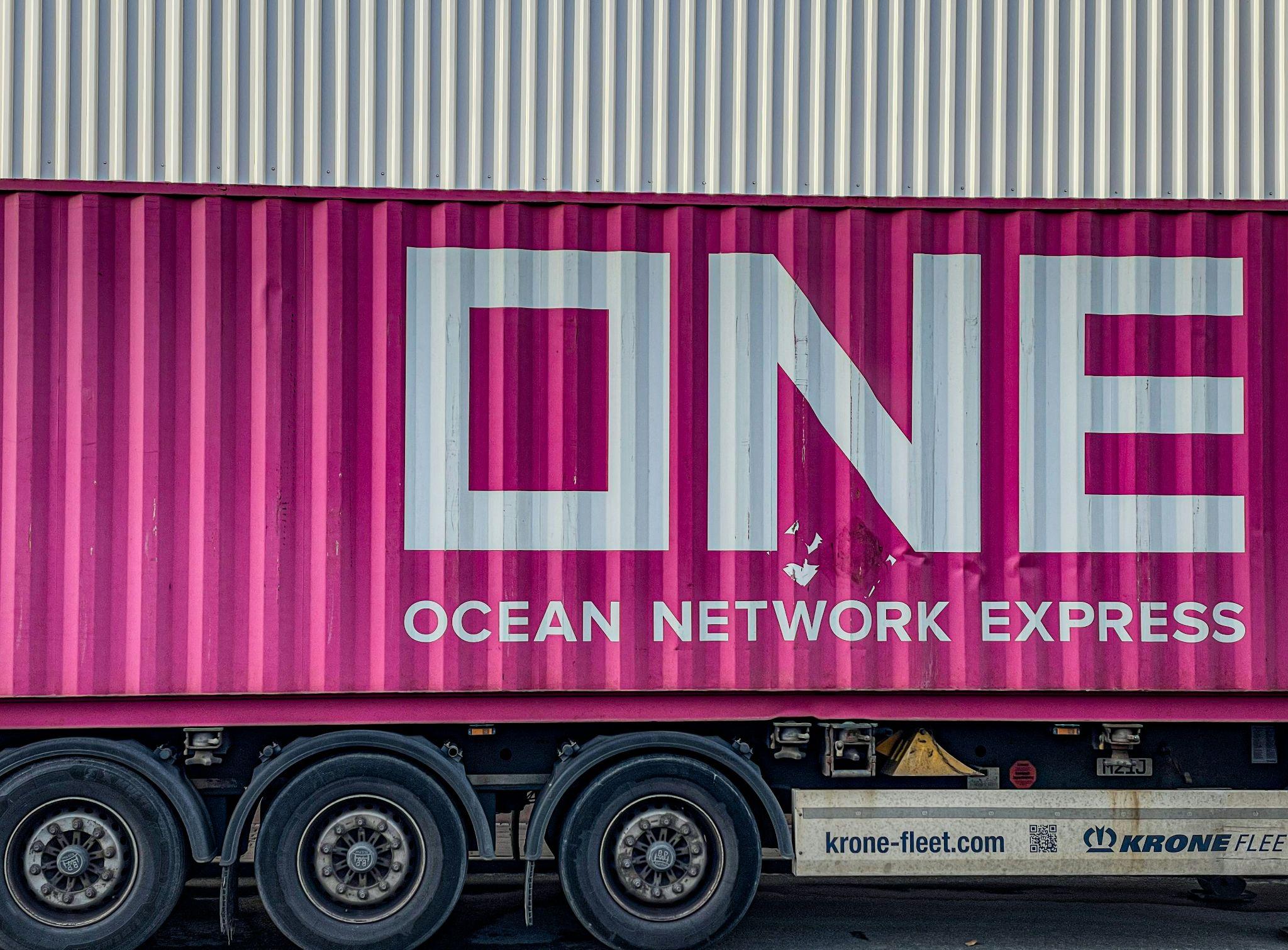 Start with some definitions. Get everyone on the same page.
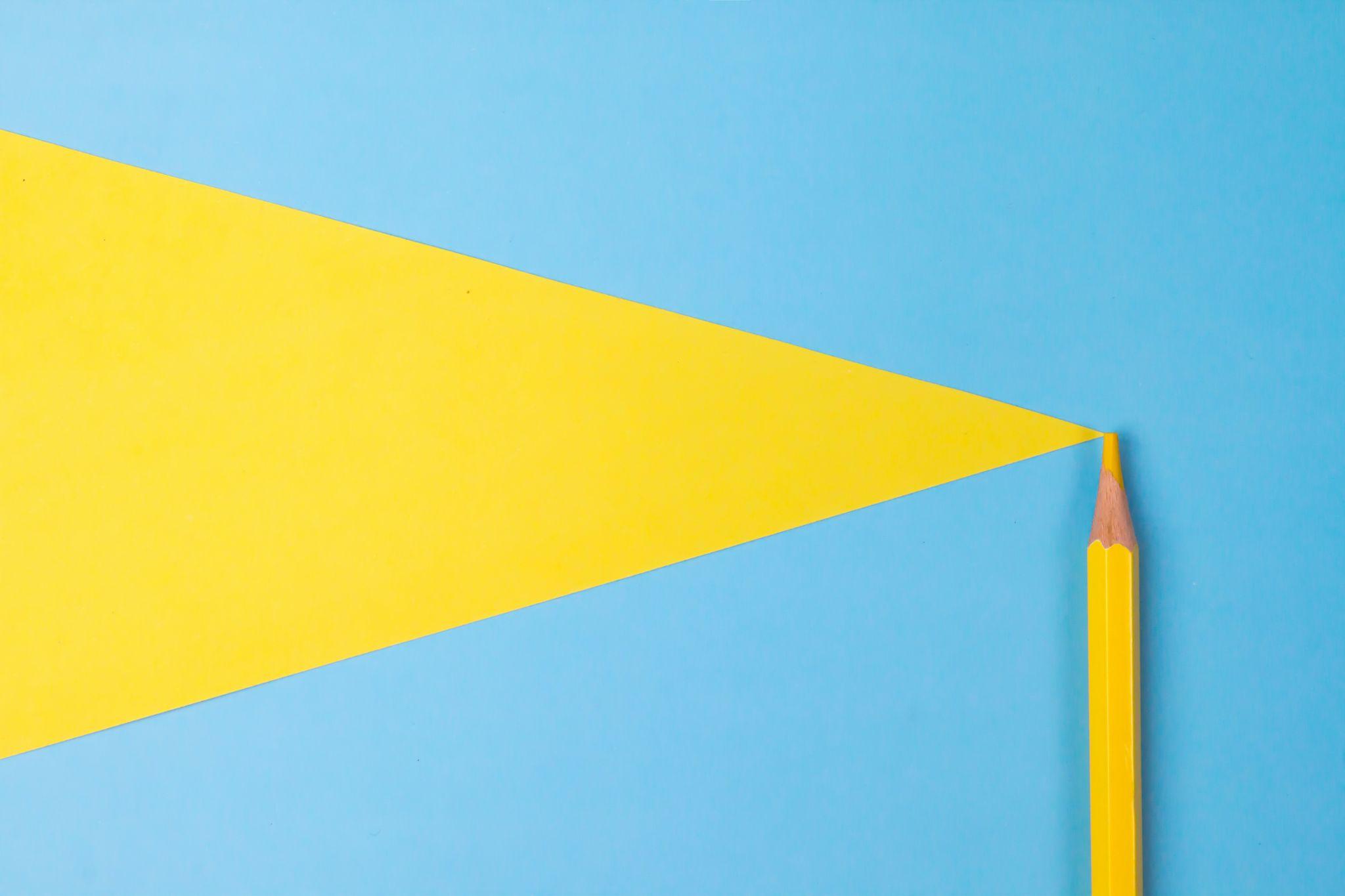 When we talk about ‘design’ we mean…

“Design is a process, a way of creating services so users can solve a problem, complete tasks and achieve a goal.”  Maddie Stark, SCVO
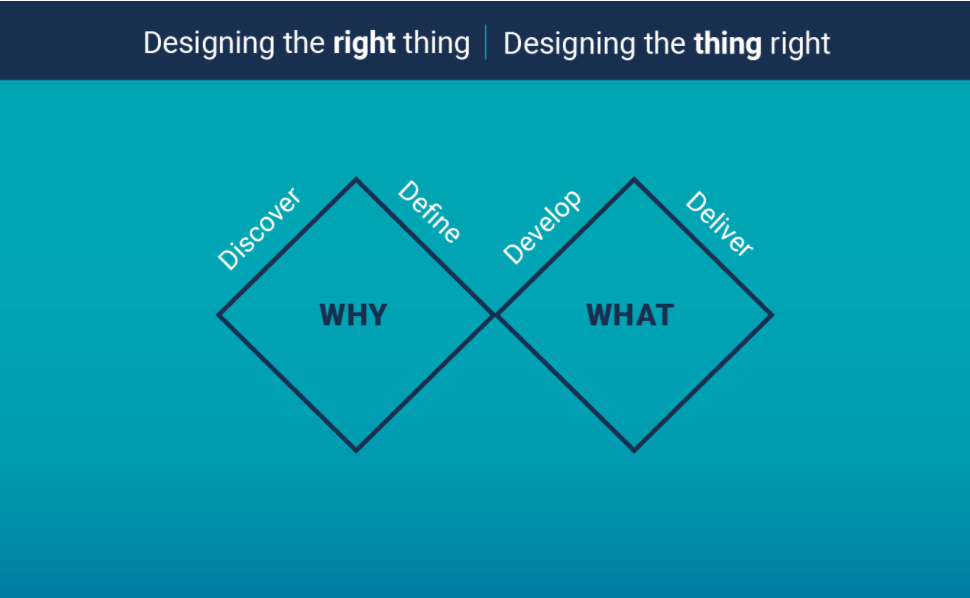 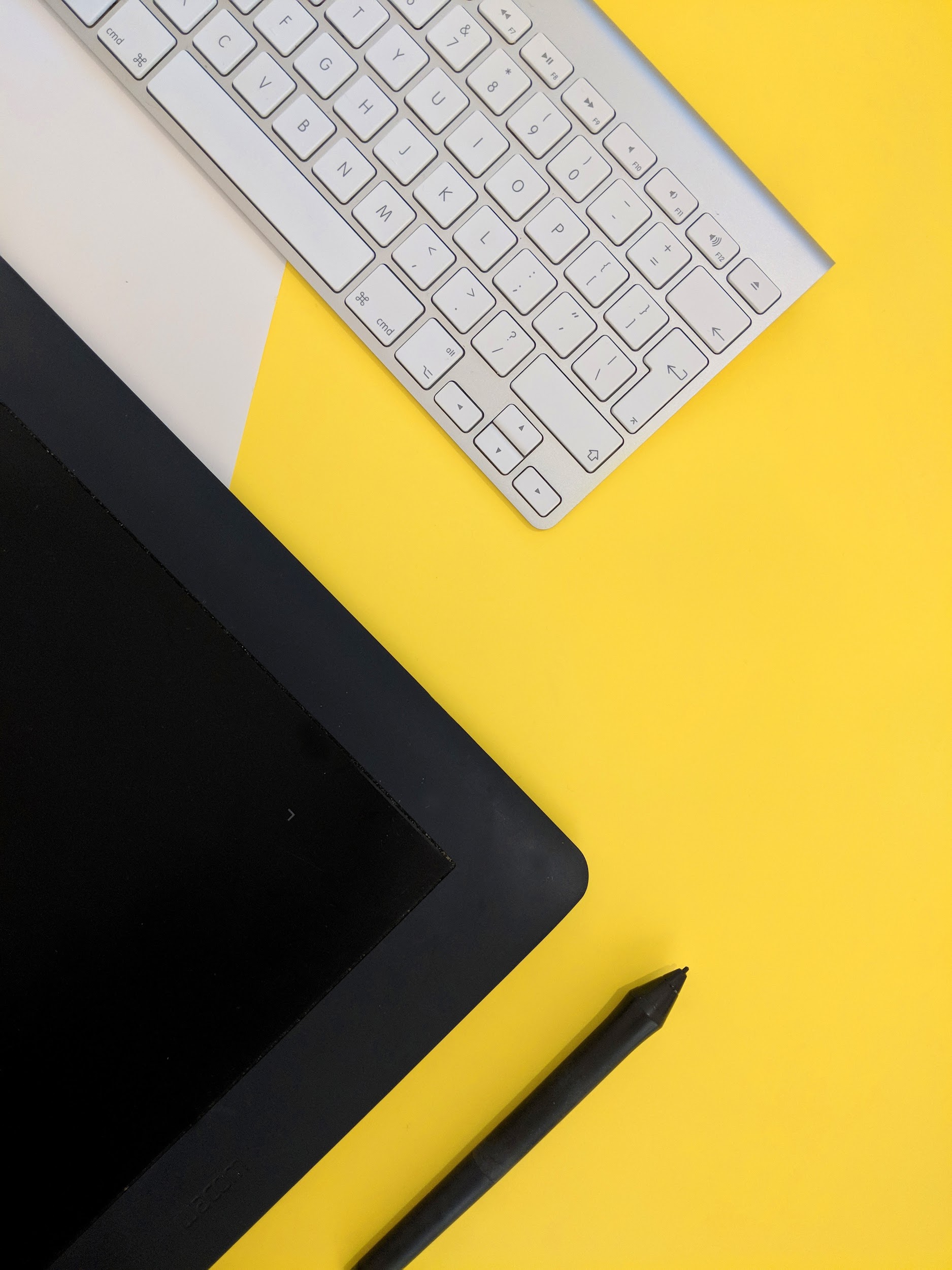 When we talk about ‘digital’ we mean…

“Applying the culture, processes, business models & technologies of the internet era to respond to people’s raised expectations.”
Tom Loosemore, Public Digital
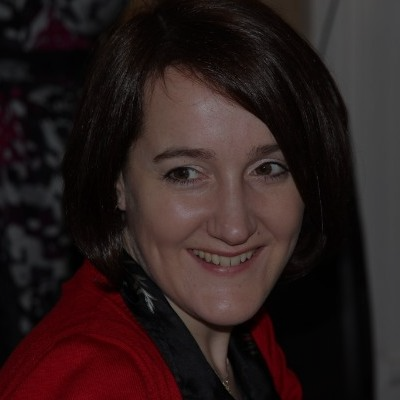 “This is really about service transformation enabled by digital - not digital transformation.”
Sarah Prag
Quotidian Consulting
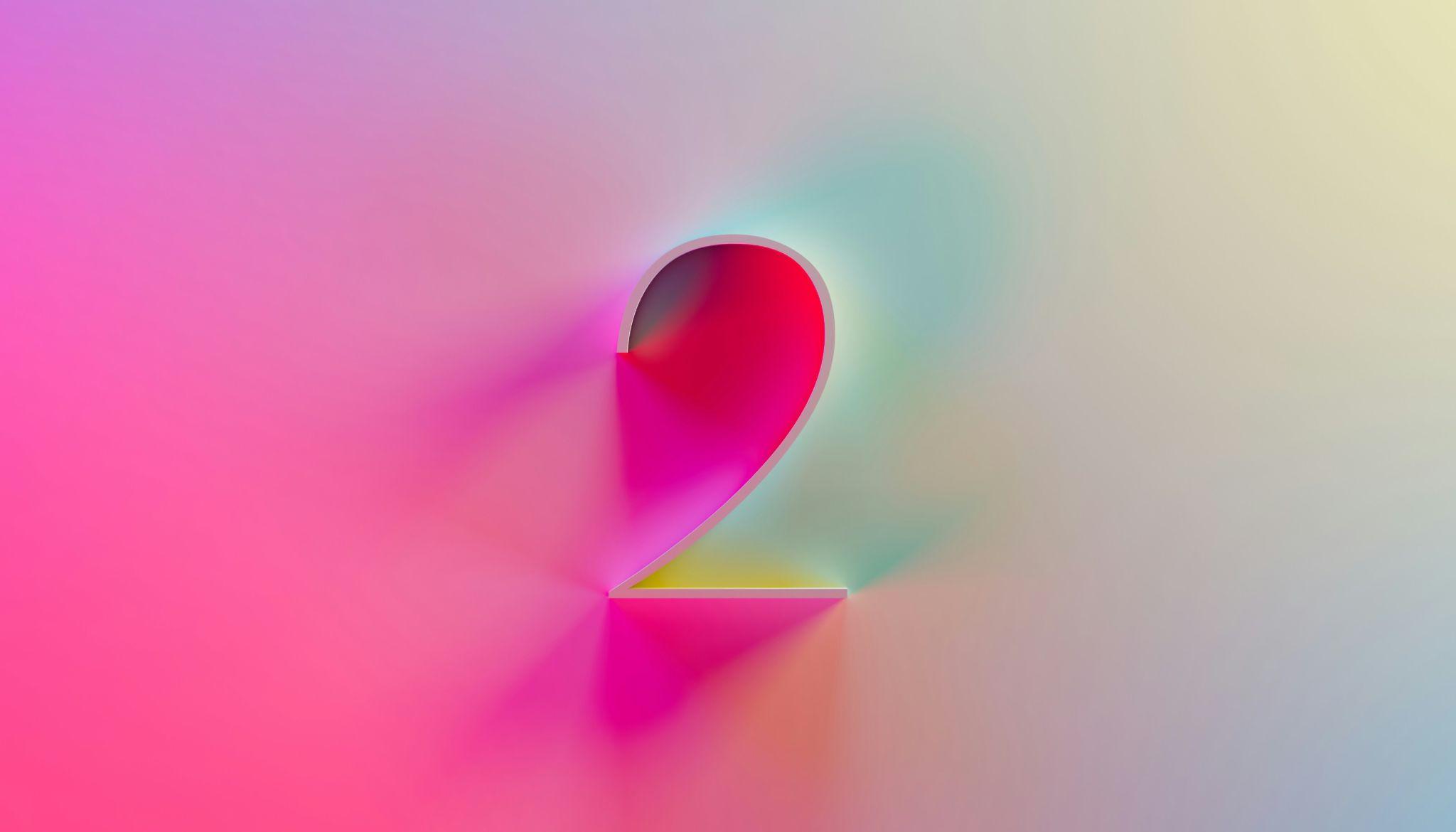 Actually define your users.
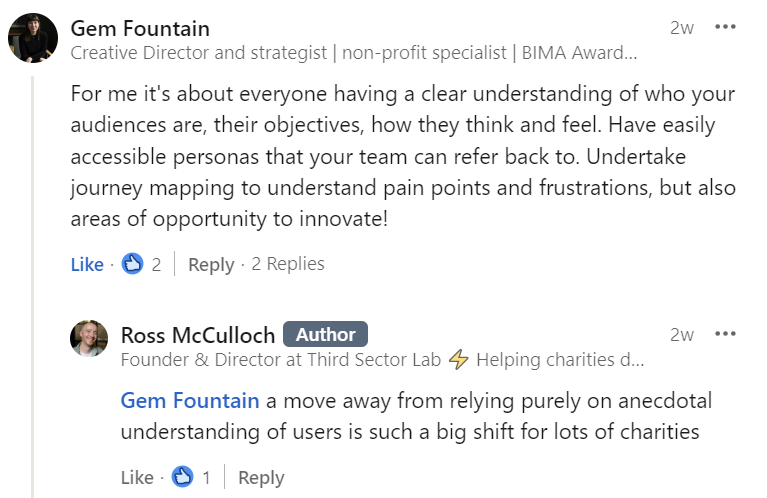 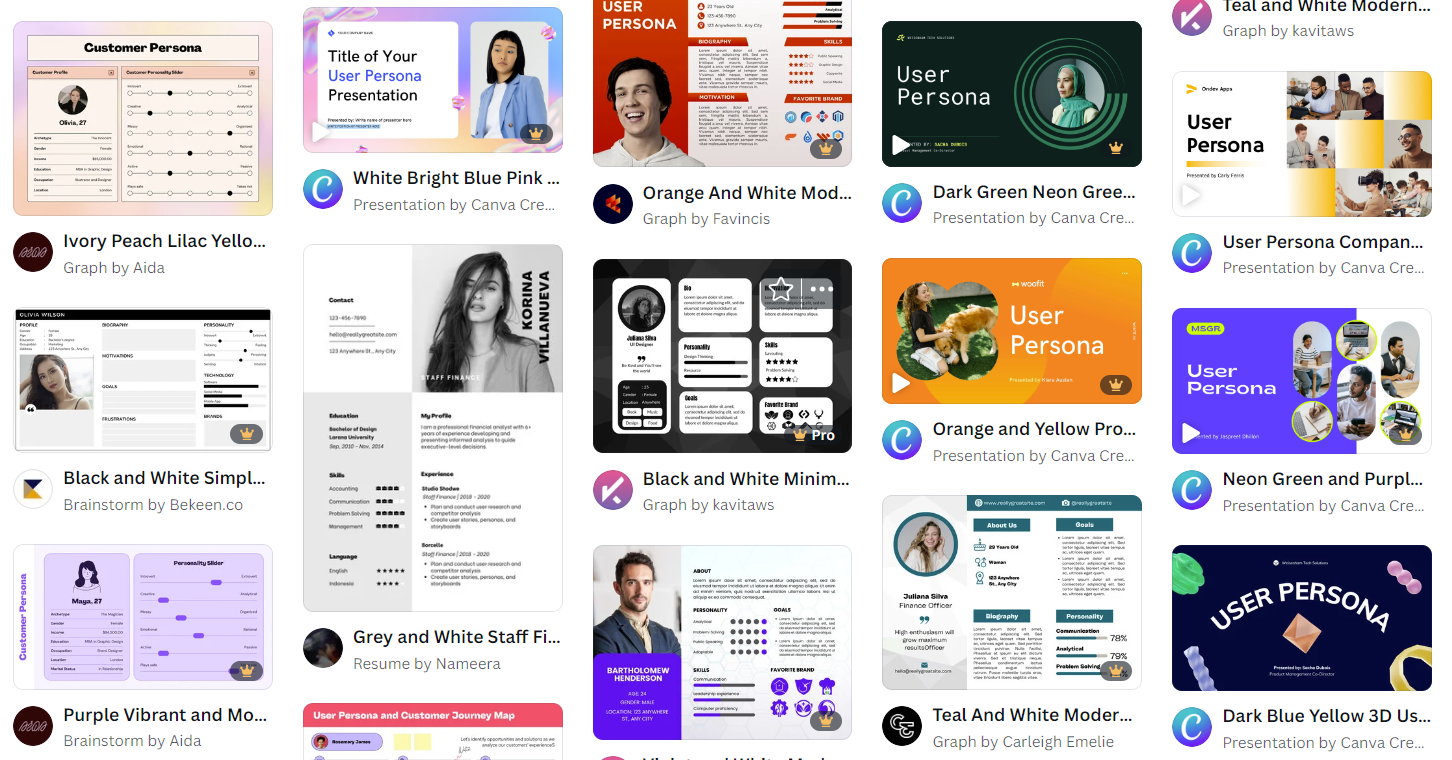 Personas are only useful if you speak to real  users.


Service Design Tools - Personas

User needs statements and why charities should use them

Canva persona templates
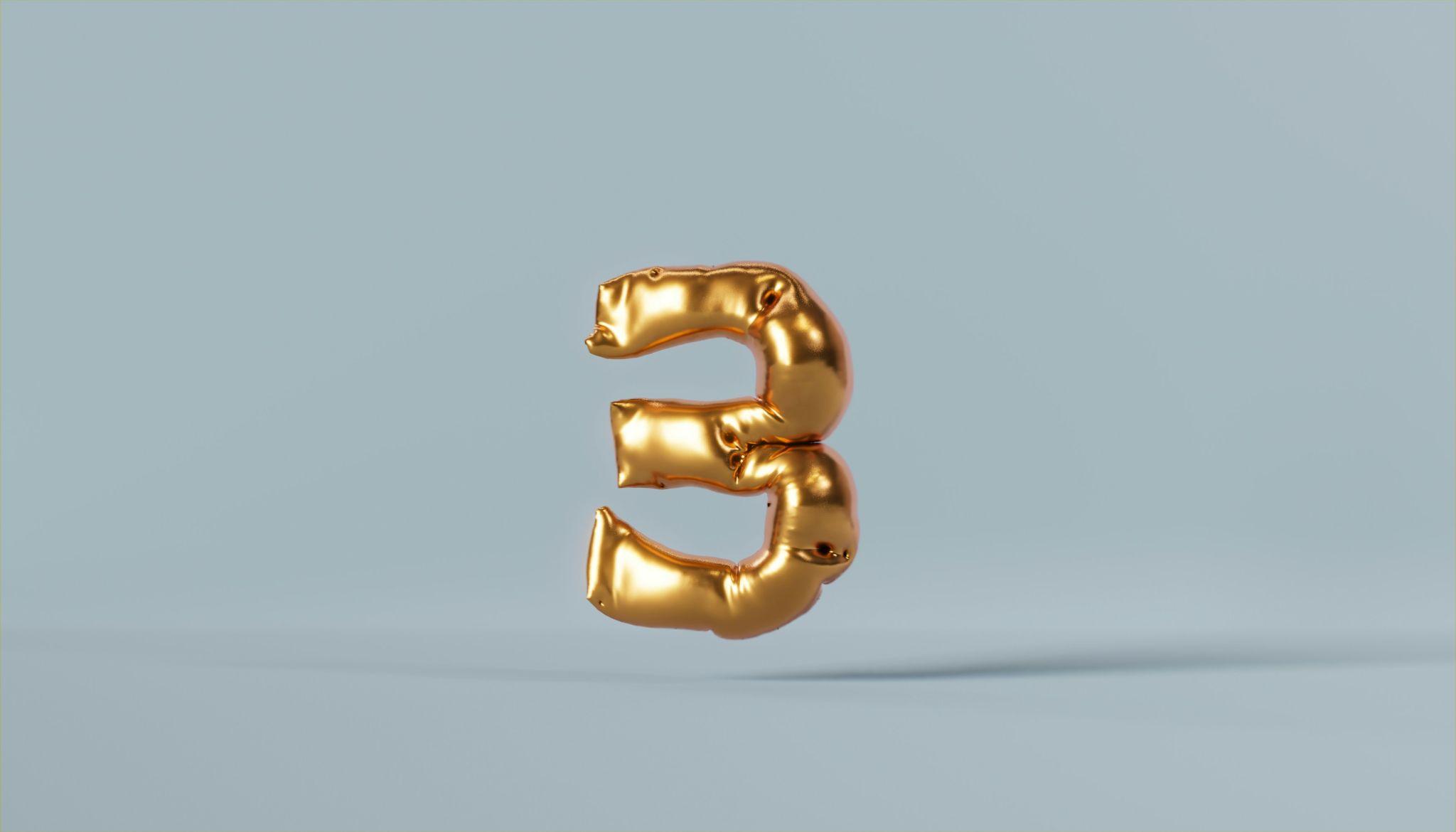 Do simple user interviews. Good design isn’t just feedback.
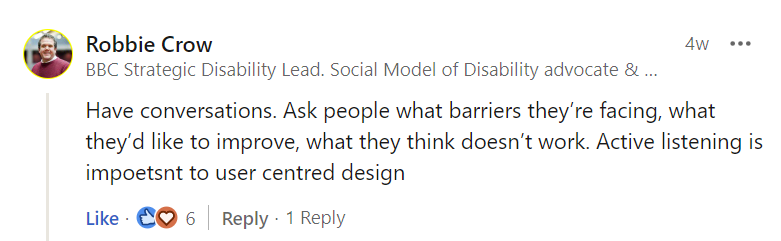 A cheat sheet for user interviews and follow up questions
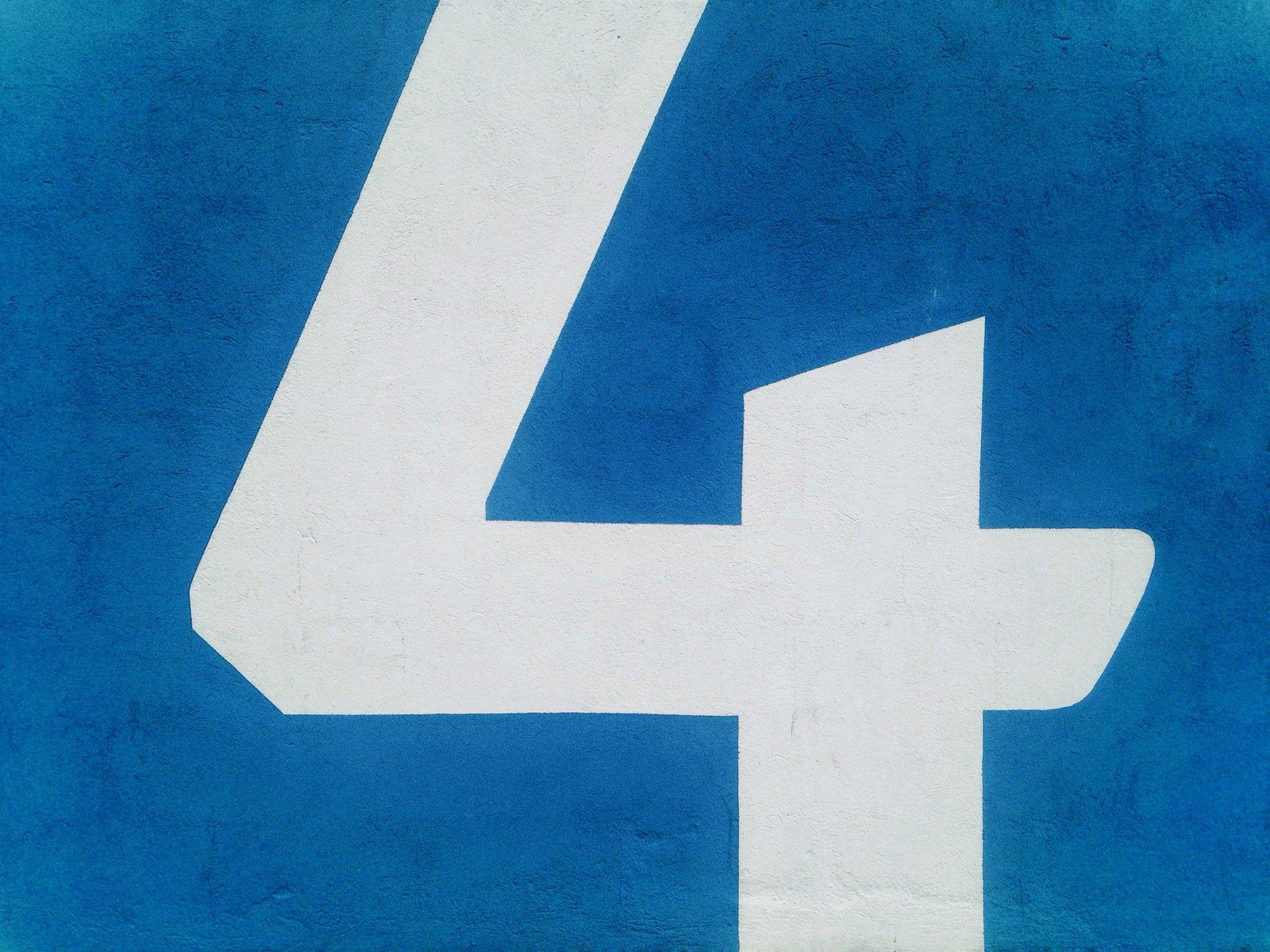 List all your services. External and Internal.
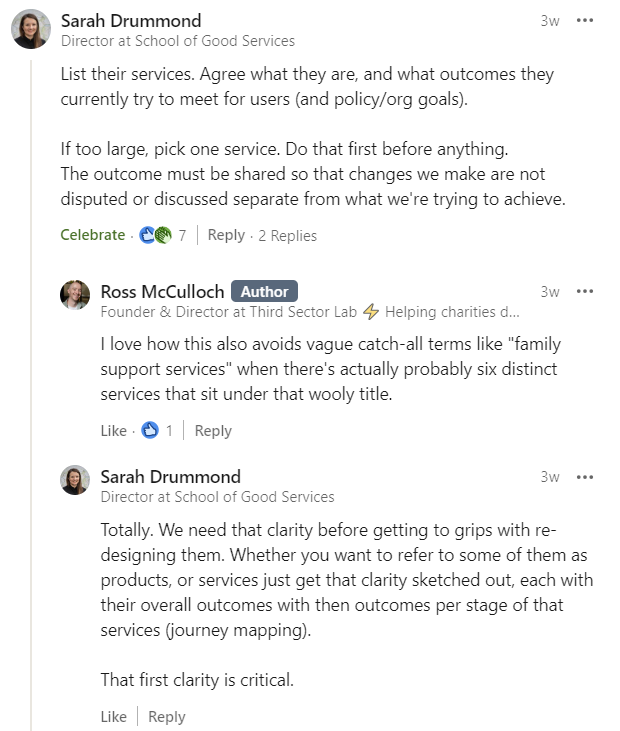 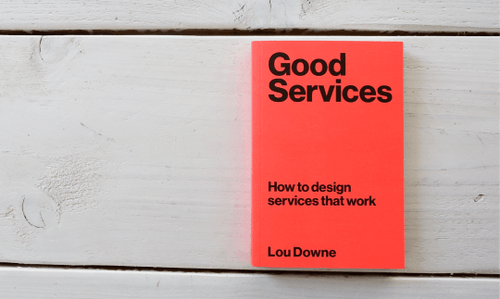 15 Principles of Good Service Design

Free Good Services Scale - Sheets, Excel, PDF, Miro

Choose a service in your organisation.

Pick one principle that service does well. Pick one that needs improvement.
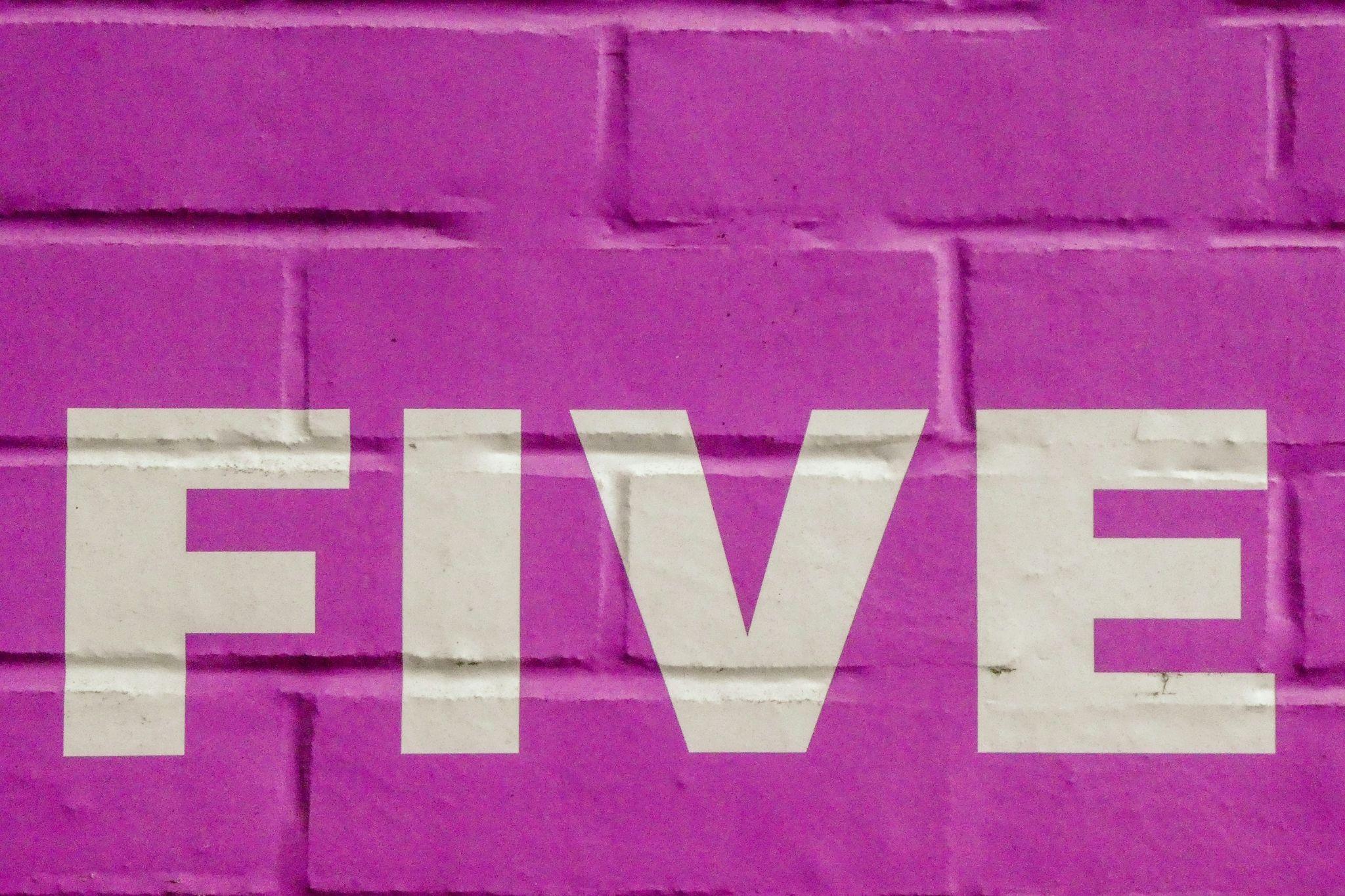 Map out your users’ journeys.
Describe how your user interacts with the service, throughout its touchpoints. 

Service  Design Tools - Journey Maps

Miro - The 7 steps of the customer journey (plus templates)
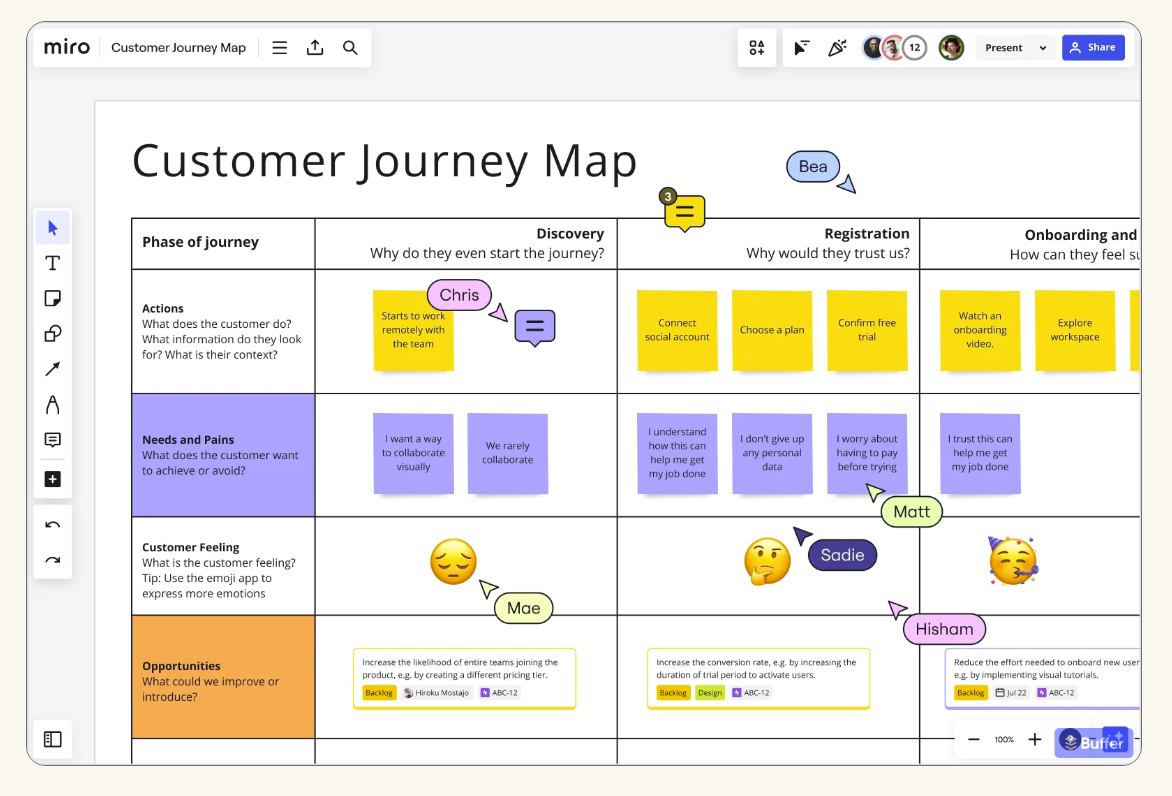 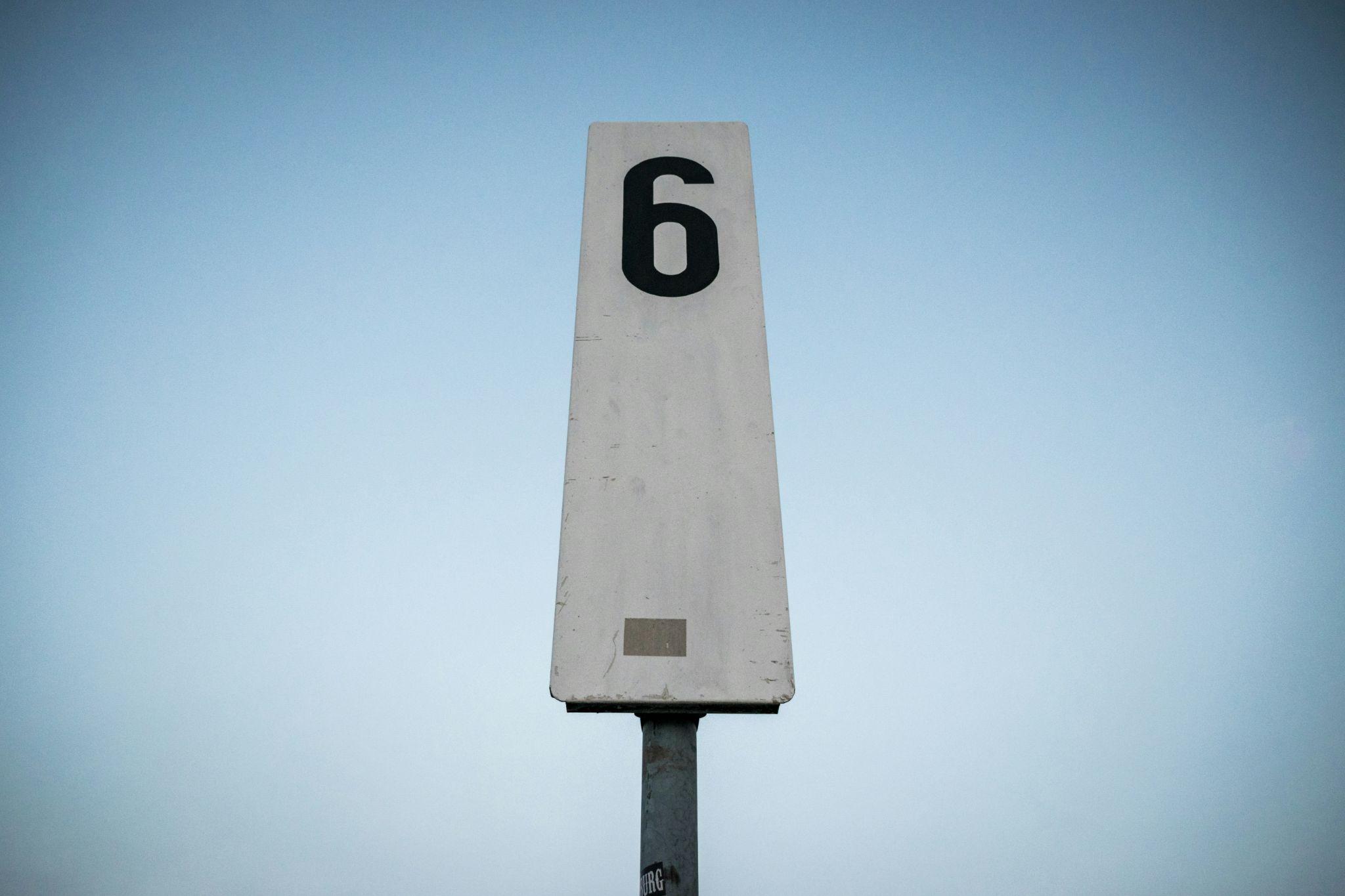 Make it relatable. Involve all teams.
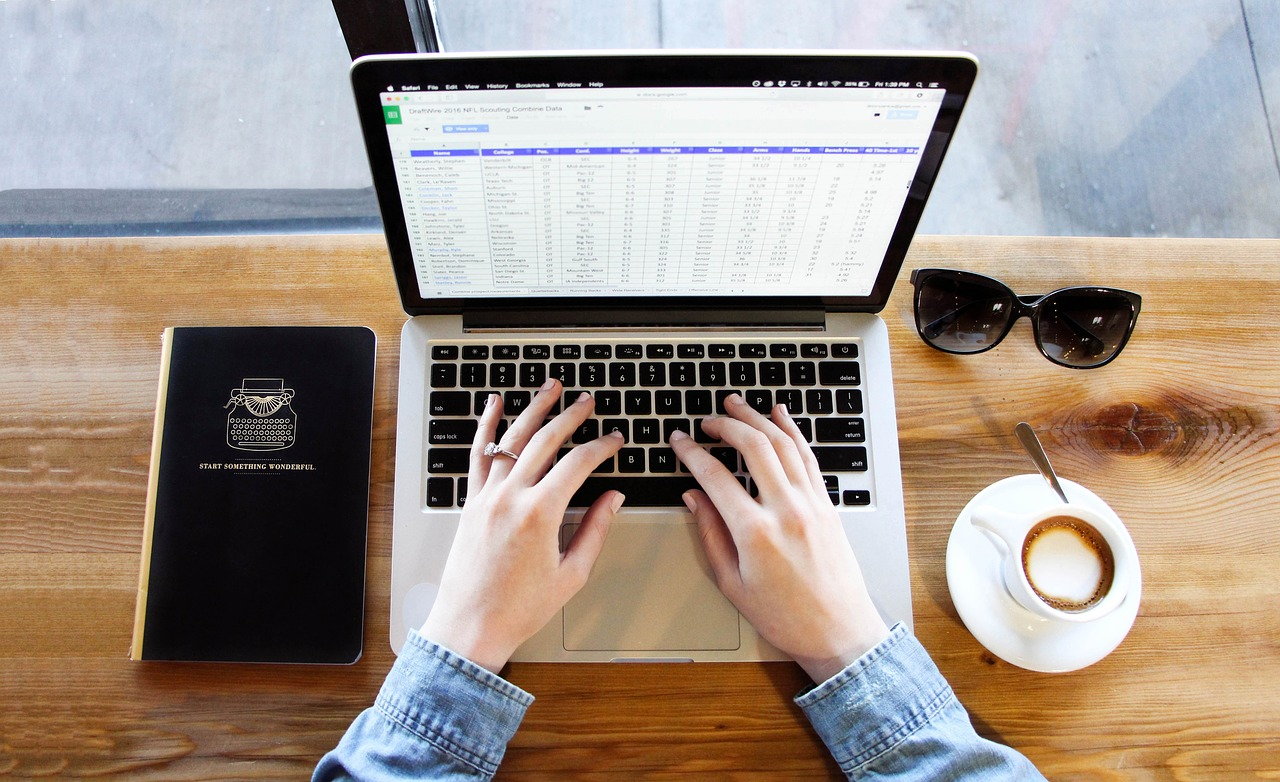 Think about a time you experienced amazing service online.

Describe what made that service so good in one word.
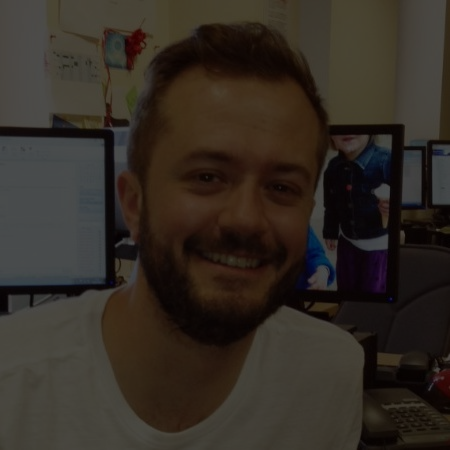 “Pick a problem, solve it in as cheap a way as possible, set some sensible metrics and see if it works, if it doesn’t then don’t worry because you haven’t spent much and you’ve probably learnt something quite valuable. 

Do it ten times and you’ll wake up to find you’ve built the whole new system for a fraction of the cost.”
Bob Barbour
Previous Head of Digital | Shelter
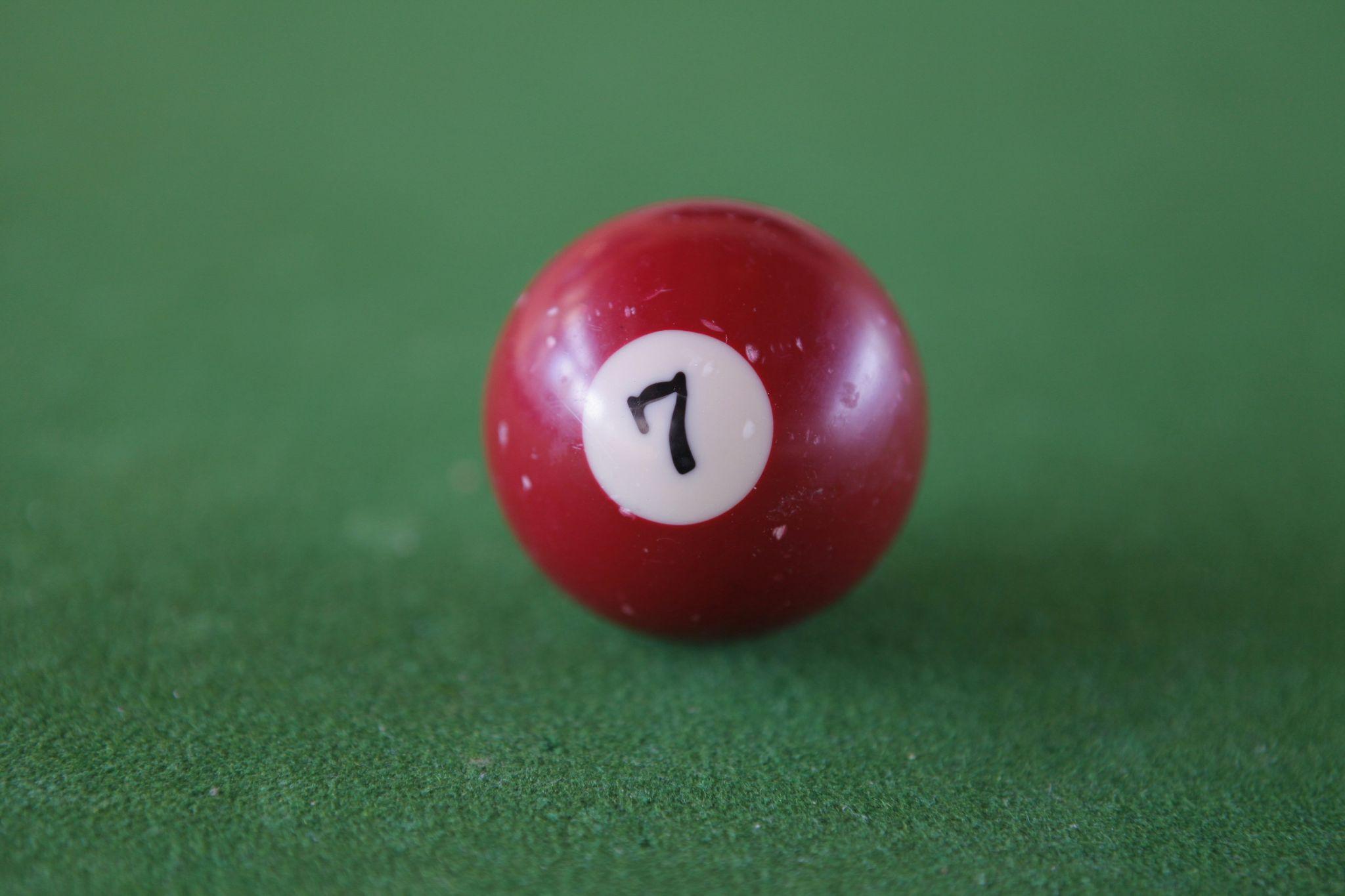 Do simple user testing. Your website is a great place to start.
Steve Krug’s guide to lo-fi usability testing that anyone can do

Tools like HotJar and TruConversion give you ongoing user insights
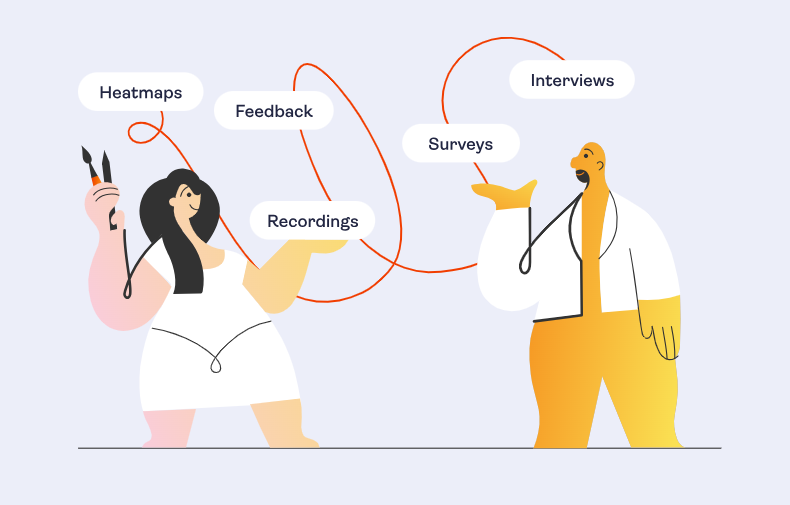 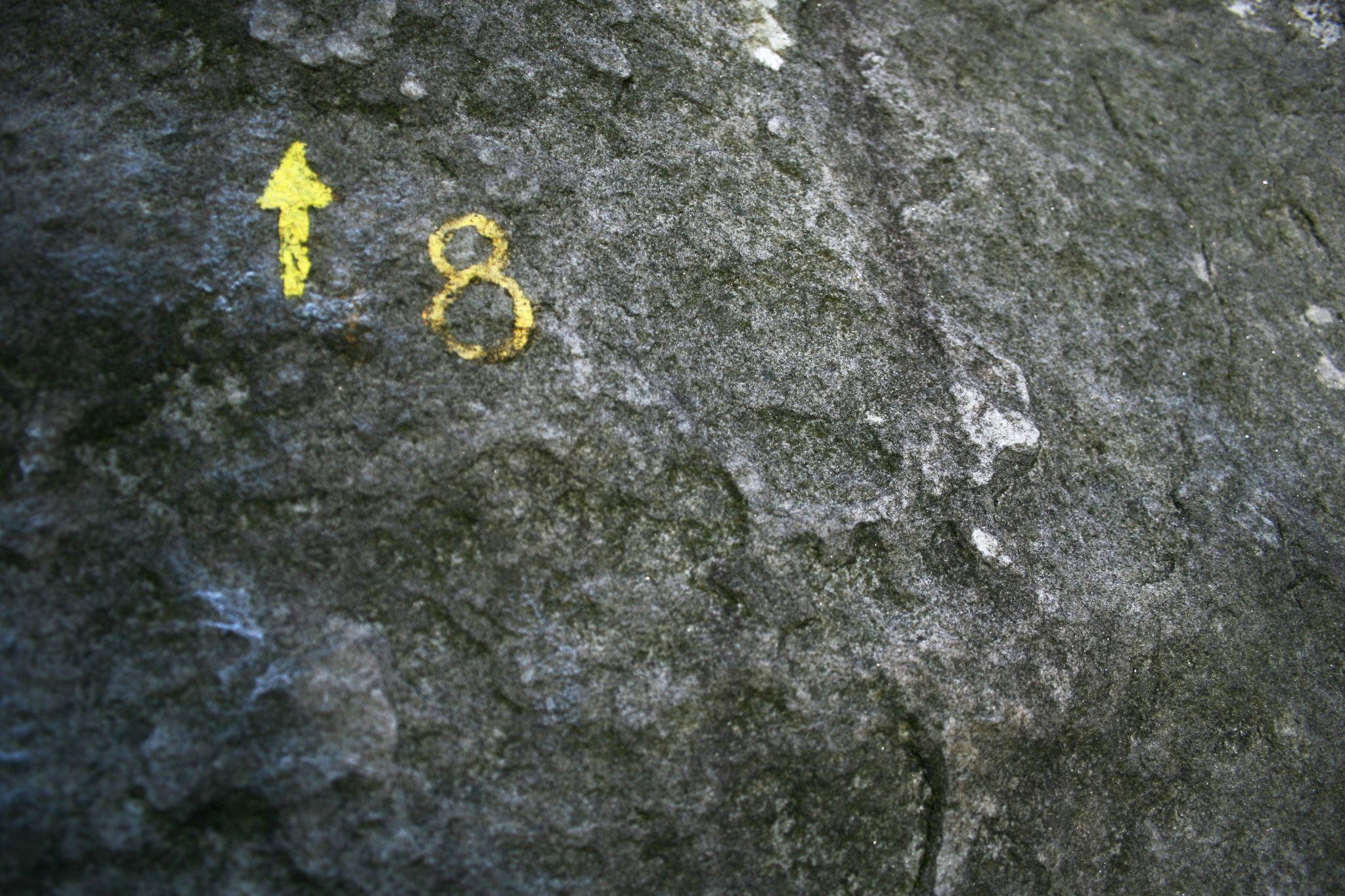 Build meaningful co-design into your next funding bid.
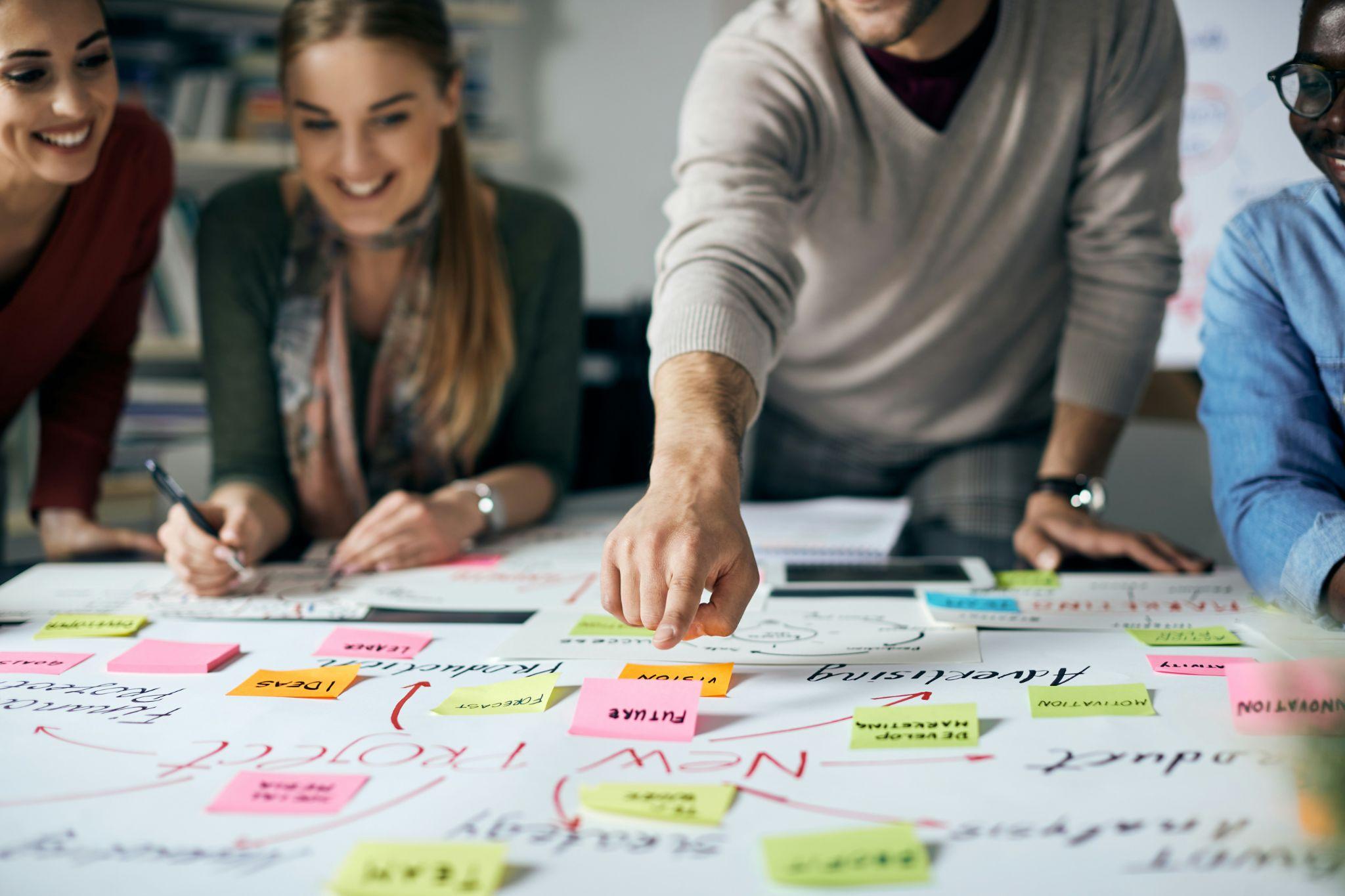 “It is a tool for discovery and exploring opportunities rather than producing final solutions. It aims to start discussion among stakeholders and guide design decisions, for example by building concepts, which informs what should be designed and for whom” - Gyngy Ifekete

How to run a co-design session
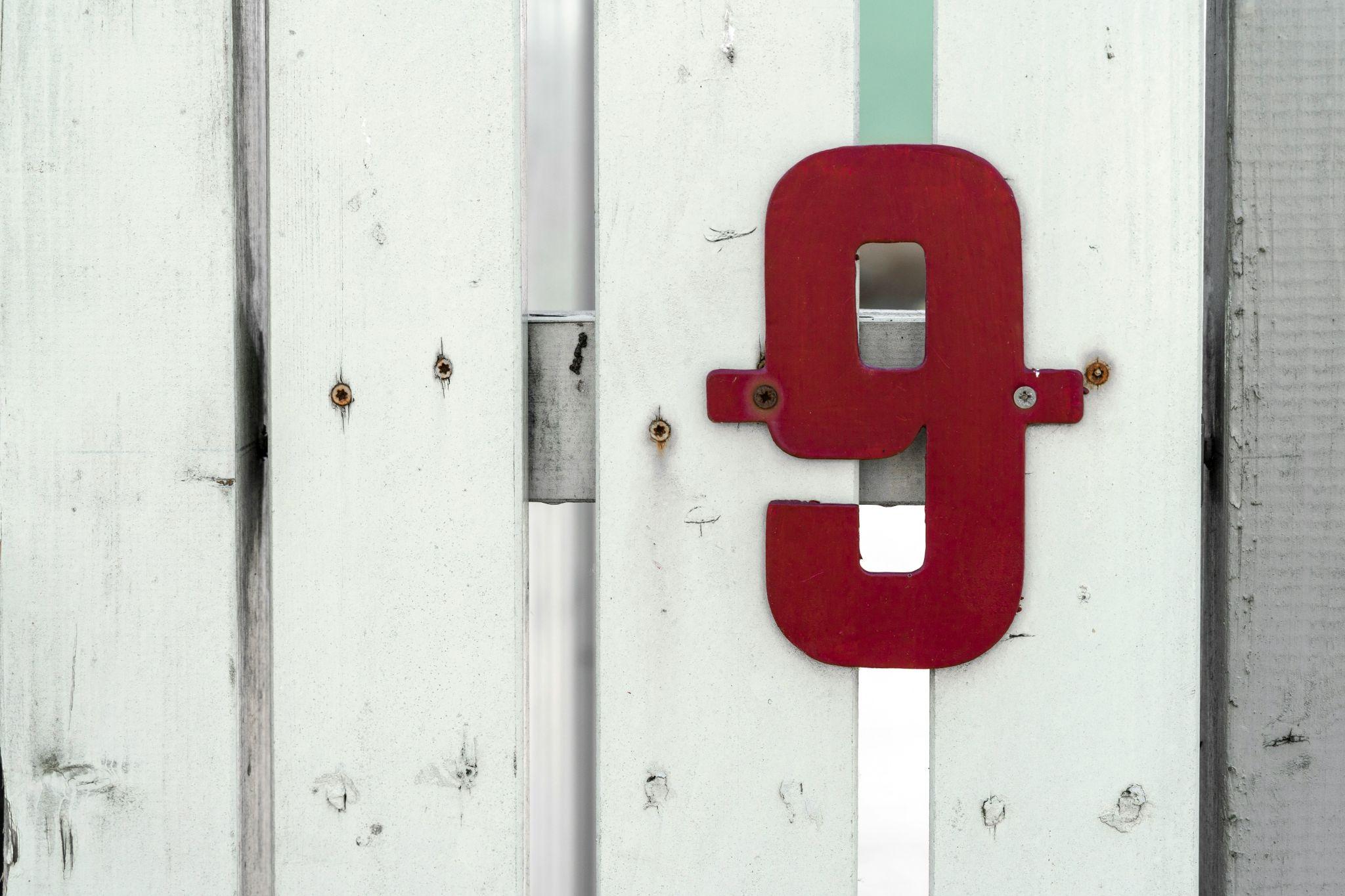 Get some training for staff.
www.thirdsectorlab.co.uk/training
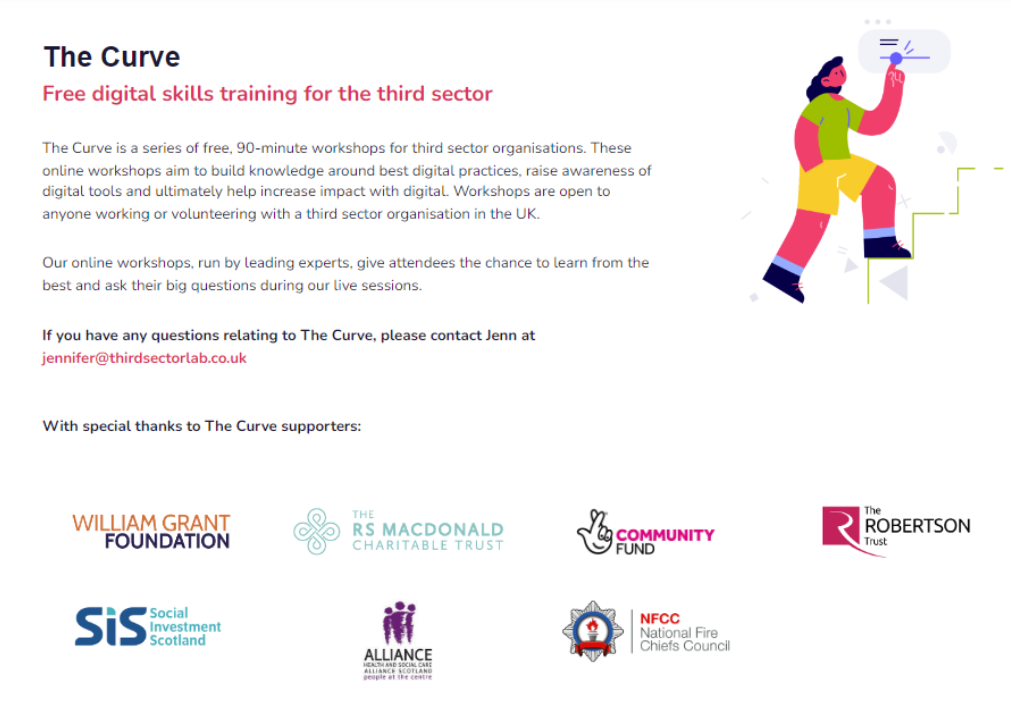 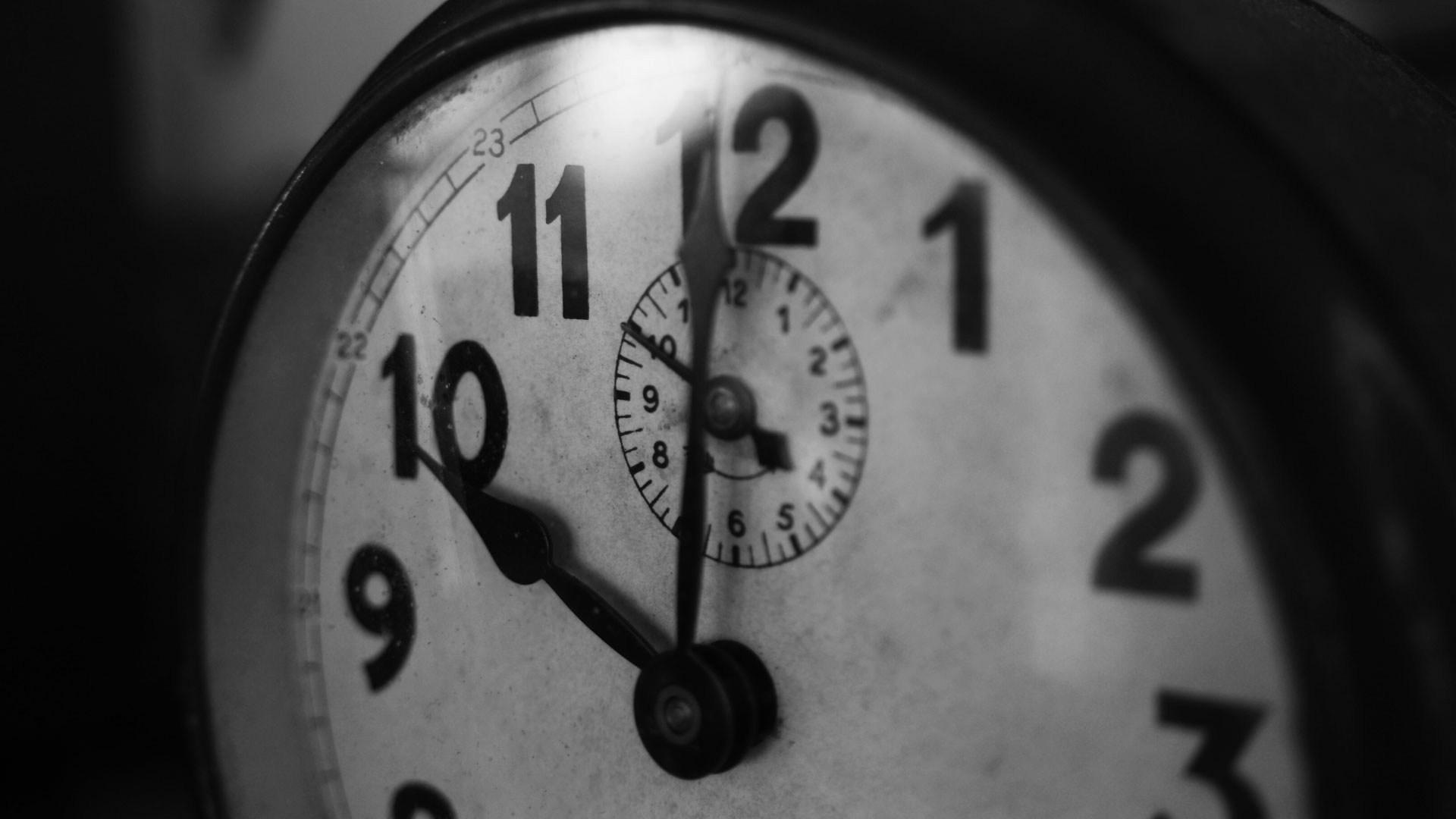 Get someone on your board who cares about this stuff.
User-research Hannah Wallwork has helped transform Cycling Without Age England’s approach to user-centred design.

Digital Trustees - Find your own Hannah
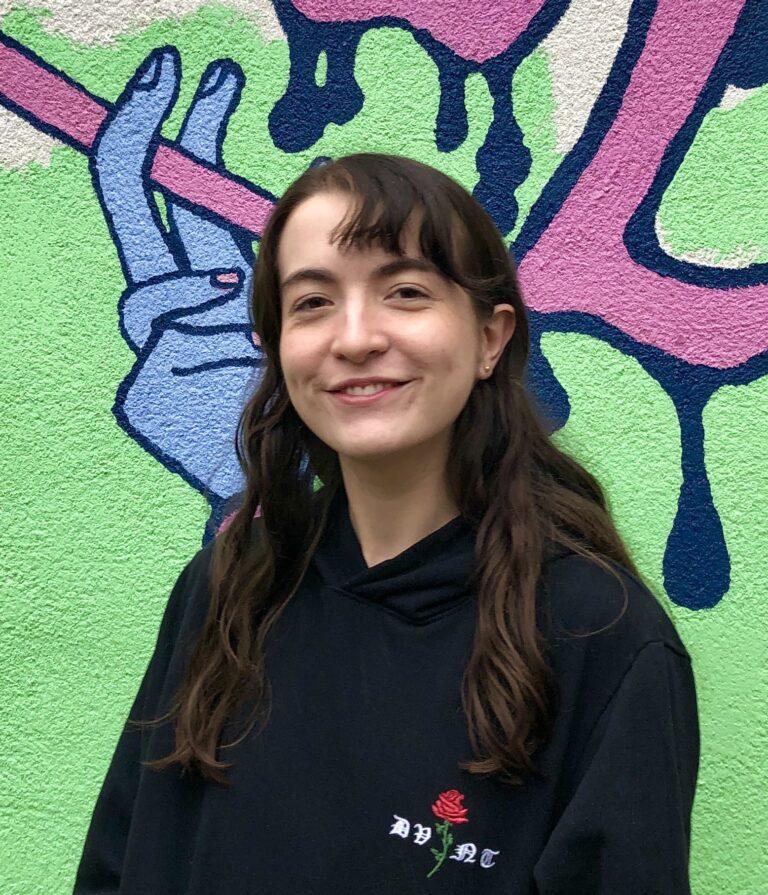 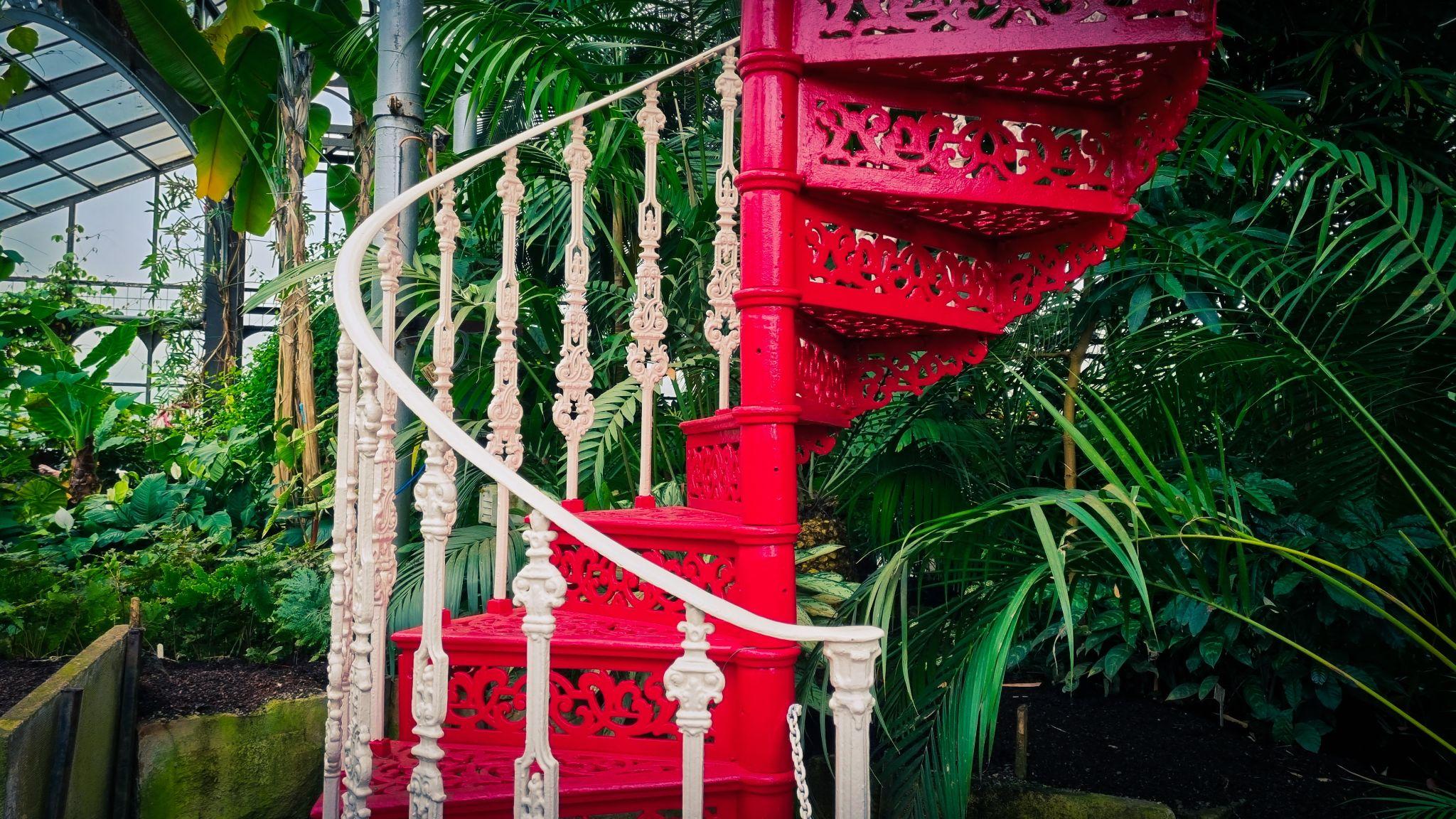 How are services ‘designed’ in your organisation right now?

Think about how you do/don’t currently understand user needs, co-create, test ideas and make decisions.
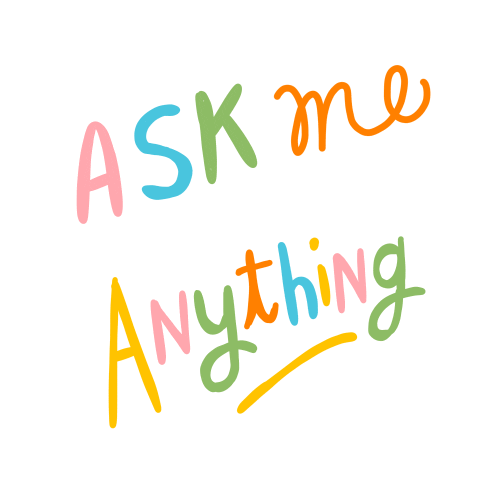 Any questions?
Ross McCulloch
www.thirdsectorlab.co.uk
ross@thirdsectorlab.co.uk 
075151 62 686
🐦 @ThirdSectorLab